The C.S. Lewis Phenomena: Christianity and the Public SphereSamuel JoeckelChris Jensen, Student Assistant
Table of Contents:
Overview:
Part One:C.S.Lewis and the Public Sphere
1. C.S. Lewis, Public Intellectual
2. The Rise of the Public Sphere, the Challenge of Atheism, and the Transformation of Christian Apologetics
3. The Basic Stance: The Vantage Point of the Outsider and Other Advantageous Perspectives
4. Forms and Sources of Authority
5. Conveying Authority
Part Two: C.S. Lewis beyond the Public Sphere
6. The Demise of the Public Sphere
7. Hesitant Steps beyond the Public Sphere: Tensions and Dilemmas
8.“Water-Spouts of Truth from the Very Depths of Truth”: Perspective, Preconditionalism, and the Actualization of Myth in Till We Have Faces
9. “The Best Is Perhaps What We Understand Least”: Localizing the Problem of Evil in A Grief Observed
Part Three: An Experiment in Meta-Criticism
10. The Construction of C.S. Lewis Within the Public Sphere
11. The C.S. Lewis Industry
The accomplishment of C.S. Lewis is best understood when he is conceived as a public intellectual, a term that refers to a figure who defends religious, political, or ideological beliefs in a manner that requires the expertise of a scholar, possessing the learning and critical acumen to engage with proficiency complex issues, and the communicative skills of a journalist, capable of making those complex beliefs understandable to the layperson. The public intellectual operates within the public sphere, a metaphorical space of rational-critical debate. The public sphere develops in the early eighteenth century with the rise of coffee houses, salons, and print culture. Certain discursive conventions attach themselves to the public sphere as it evolves—for instance, discourse within the public sphere must adopt universalizing tendencies, transcending the particular and local, and must present itself as neutral and unbiased. Lewis mastered these conventions, establishing him as the quintessential Christian public intellectual.
 
Sometime in the 1960s—shortly after Lewis’s death—the public sphere ceased to exist as it had for centuries. Consequently, public discourse as it had been practiced for centuries underwent a cataclysmic shift. Numerous historical events contributed to the demise of the public sphere and the reconstitution of public discourse: the professionalization of knowledge within the academy along with academic specialization; the rise of postmodernism; technological innovations like television and the computer; and the incendiary rhetoric of cable news, among other events. As a result of these developments, the following claim can be proffered: The accomplishment of Lewis is both unprecedented and inimitable. That is, no one took advantage of the conventions of the public sphere as Lewis did. And since those conventions no longer exist, Lewis’s accomplishment cannot be duplicated. This is what the book refers to as the fundamental C.S. Lewis phenomenon.
 
 The book explores two other Lewis phenomena. First, despite his status as public intellectual, Lewis occasionally moves beyond the public sphere in a few anomalous books: texts that are uncharacteristic of the Lewis corpus, specifically Till We Have Faces and A Grief Observed. These texts actualize myth and localize the problem of evil, respectively, thus revealing a different side of Lewis. The second phenomenon concerns Lewis’s immense popularity and his cultic following: the particular shape his reputation has assumed within the public sphere. The final section of the book thus constitutes a meta-critical analysis and explores what has become referred to as the “C.S. Lewis industry.”
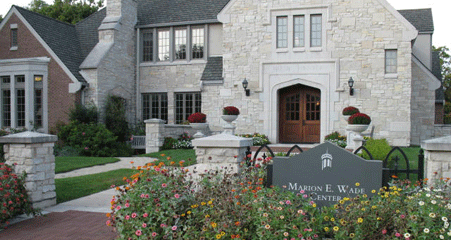